Конспект занятия по социальному миру в подготовительной группе на тему: «Знакомство с русской избой»
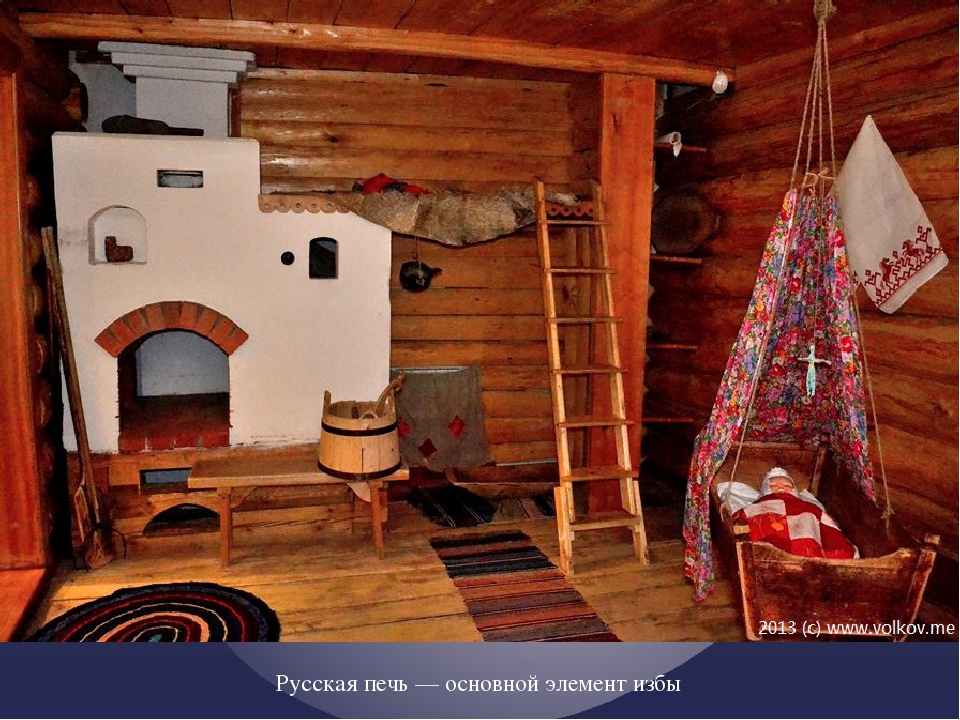 Цель – формирование представлений о жизни и быте русского народа, о его традициях.
Задачи:
Развивающие
-способствовать развитию познавательных интересов к истории и обычаям своего народа;
-развивать навыки активной речи, обогащать активный словарь;
-развивать творческое воображение, память;
-развивать художественно-творческие способности детей;
-развивать интерес к старинным играм, забавам.
Образовательные
-познакомить детей с избой-жилищем крестьянской семьи, с предметами старинного русского быта (кочерга, ухват, чугунок, самовар, горшок, печь);
-развивать речь детей, учить отгадывать загадки;
-учить сравнивать «Что было – что стало».
Воспитательные
-воспитывать бережное отношение к старинным вещам, к народным традициям;
-воспитывать интерес к русскому фольклору.
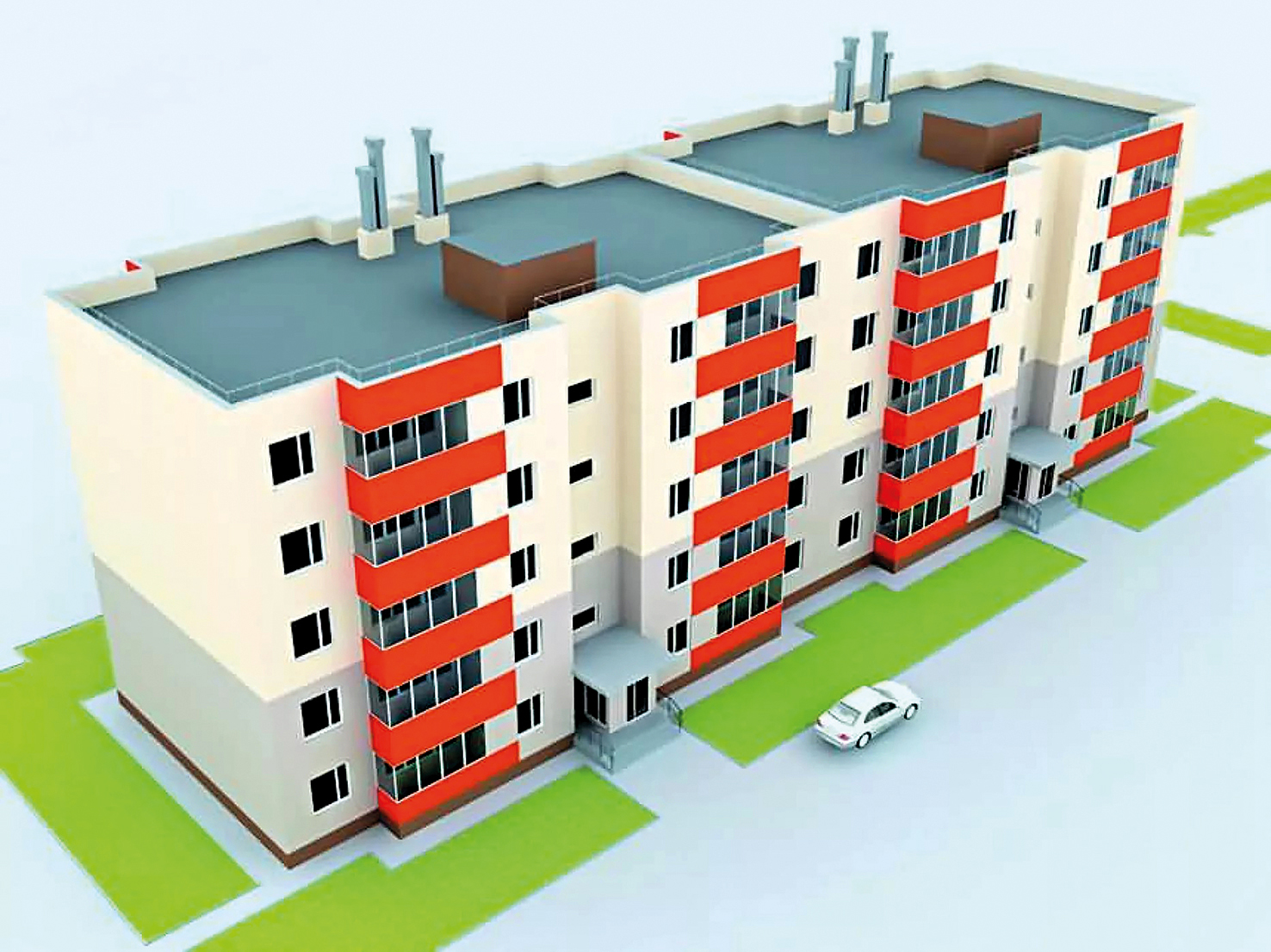 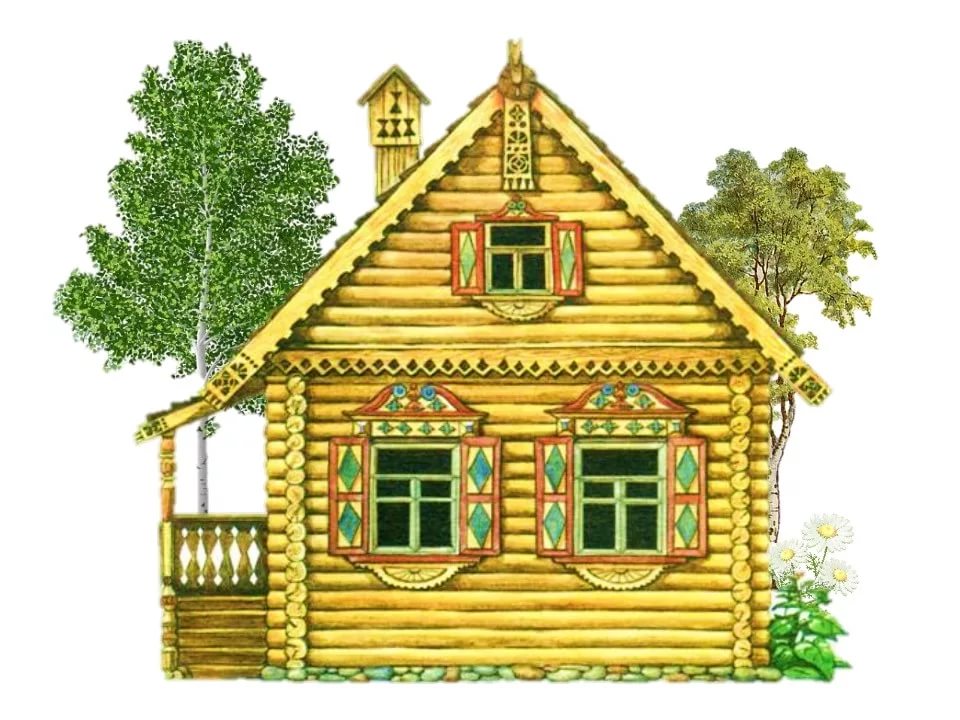 Русская изба
Современный дом
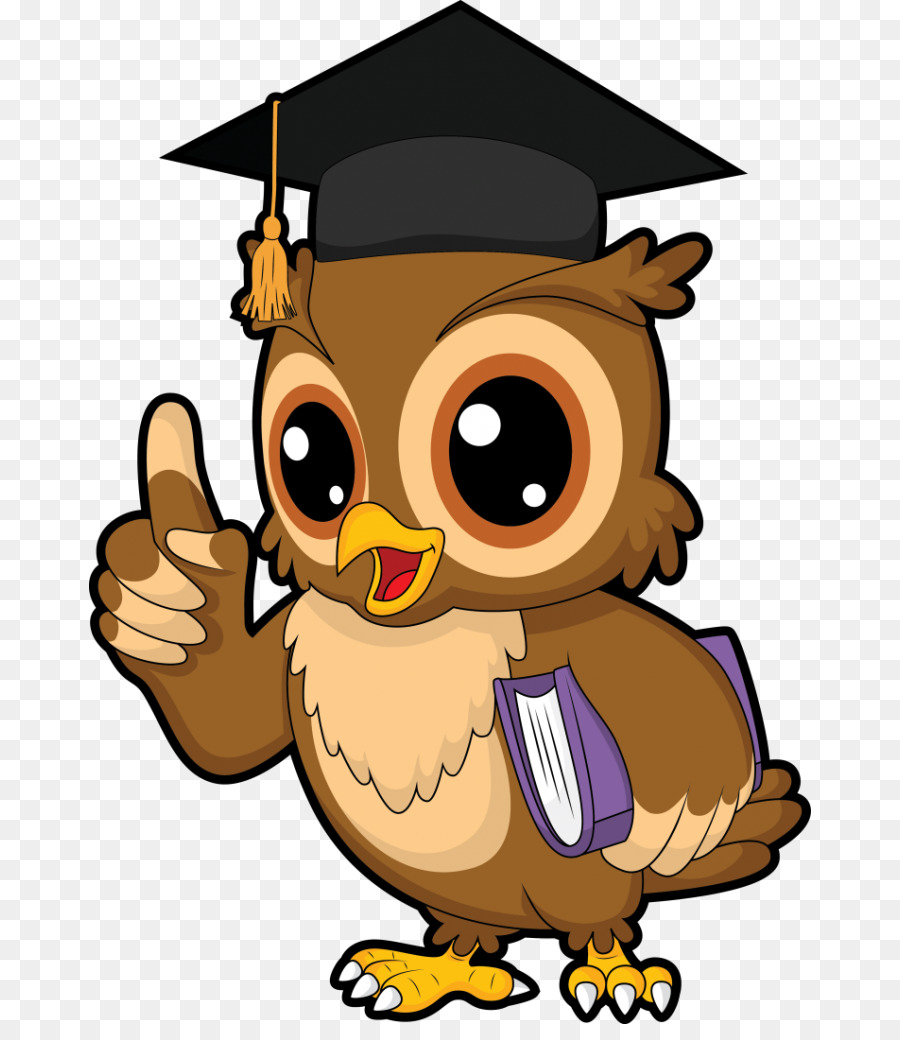 Отгадайте загадку
Летом спит,
Зимой горит,
Рот открывает,
Что дают - глотает
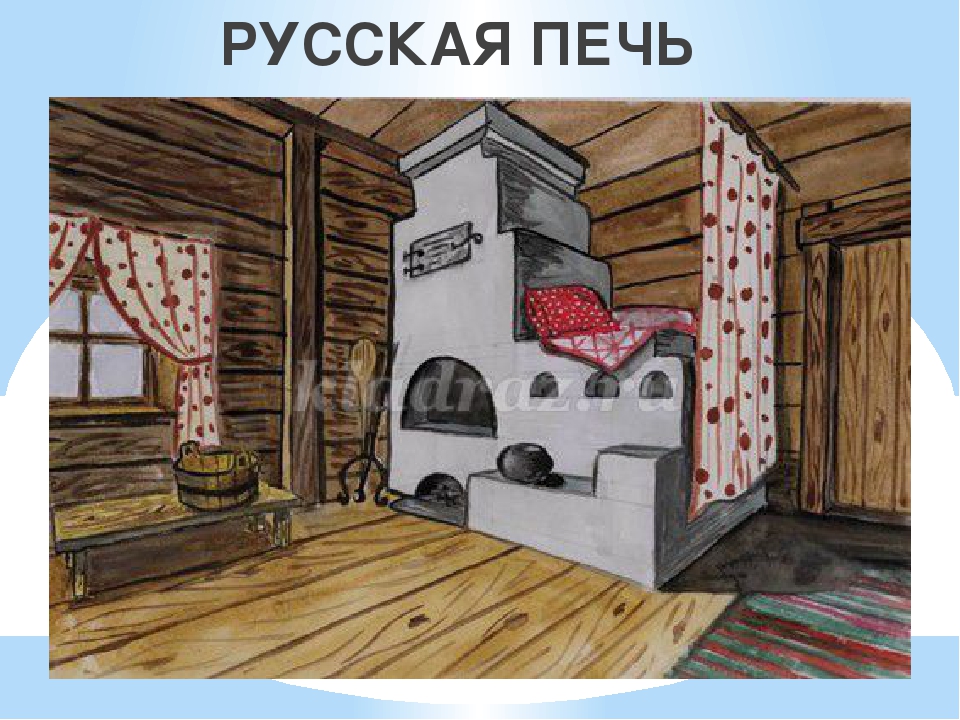 Русская печка, русская печка!
Нет в добром доме теплее местечка!
Рук неустанных и щедрых творение-
Предкам великим благодарение!



Печь - это сердце дома. Печь кормила семью, обогревала дом, на ней спали дети и старики, сушили одежду и даже мылись. 
Печка – деревенская кормилица.
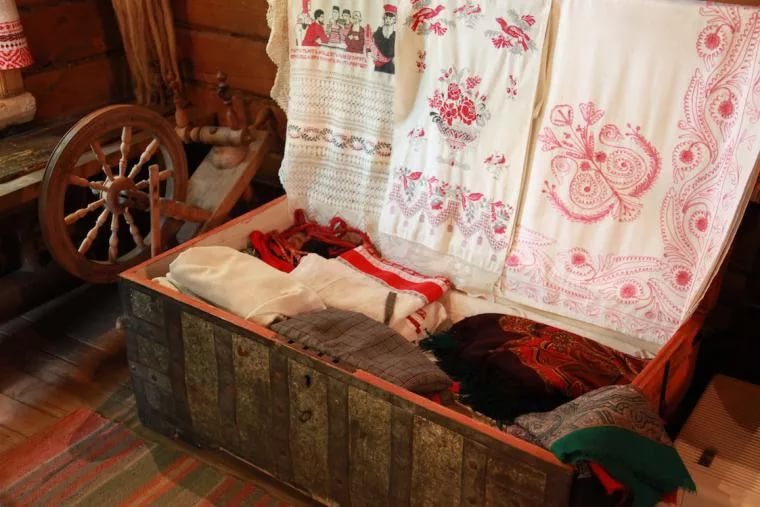 Раньше в деревнях не было шкафов, шифоньеров. 
Их заменял сундук. 
В нем люди хранили вещи, их так аккуратно складывали, что вещи не нужно было даже гладить.
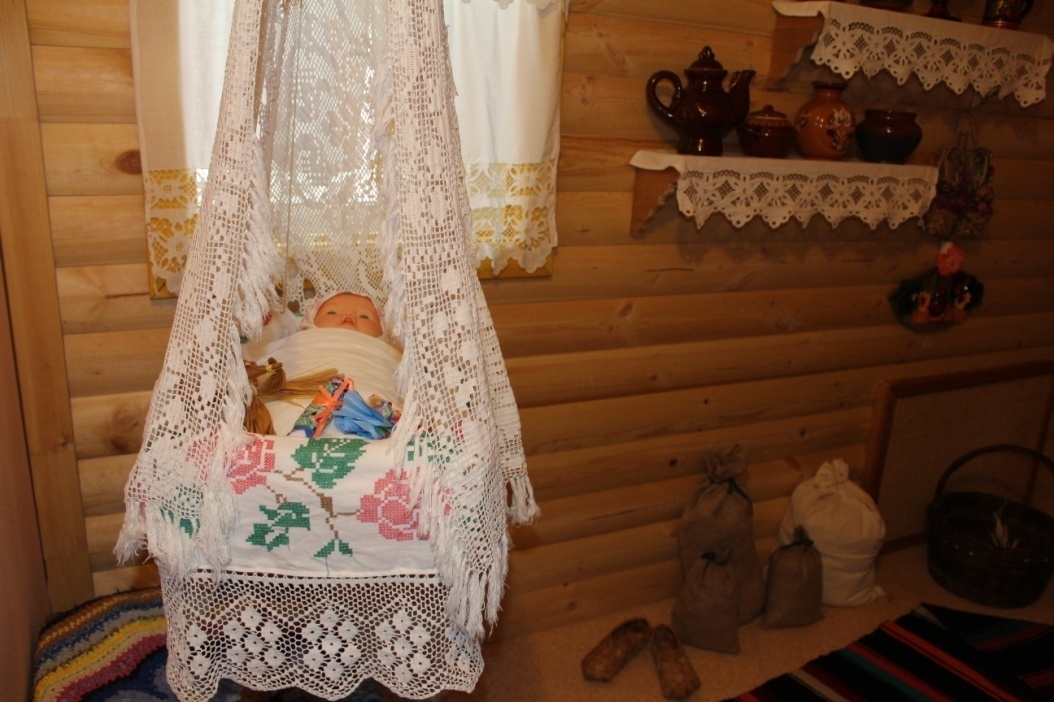 Раньше, в старину, малышей укачивали в люльках.

Люльку подвешивали к потолку, возле печки, где теплее.
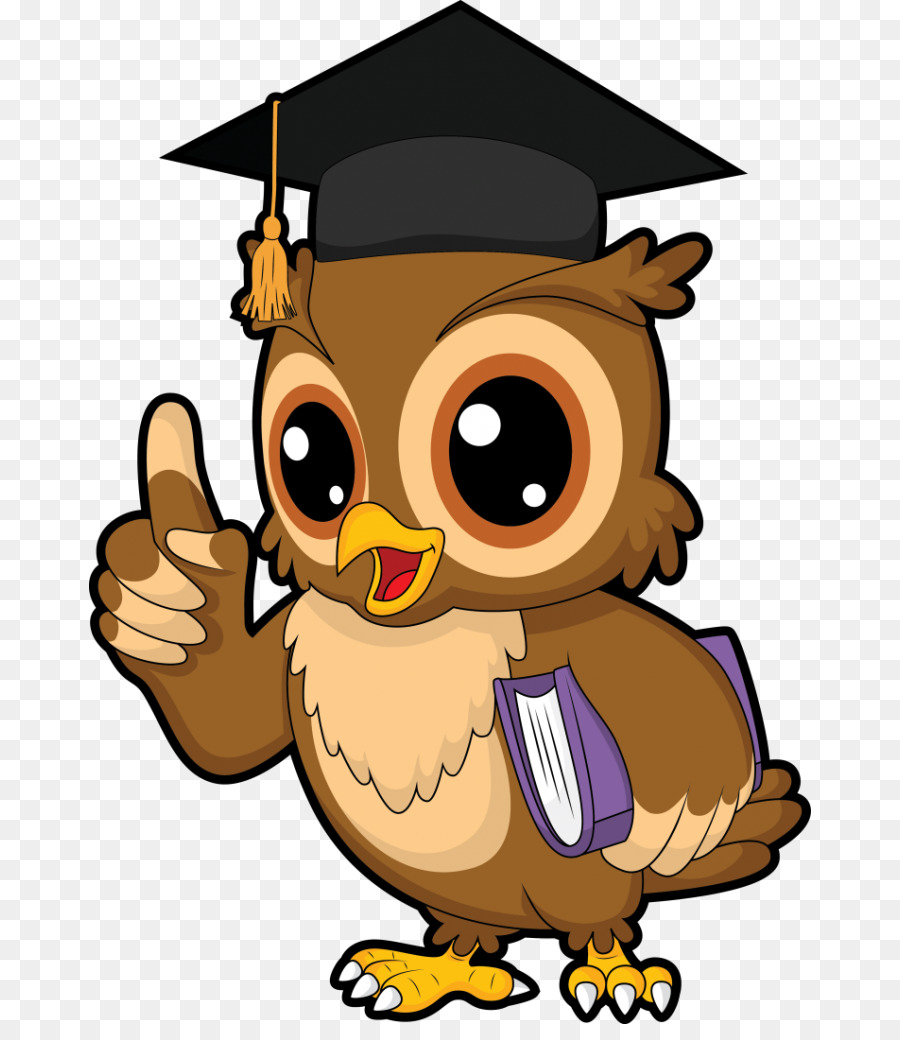 Отгадайте загадку
Выпускает жаркий пар
Древний чайник ……
.
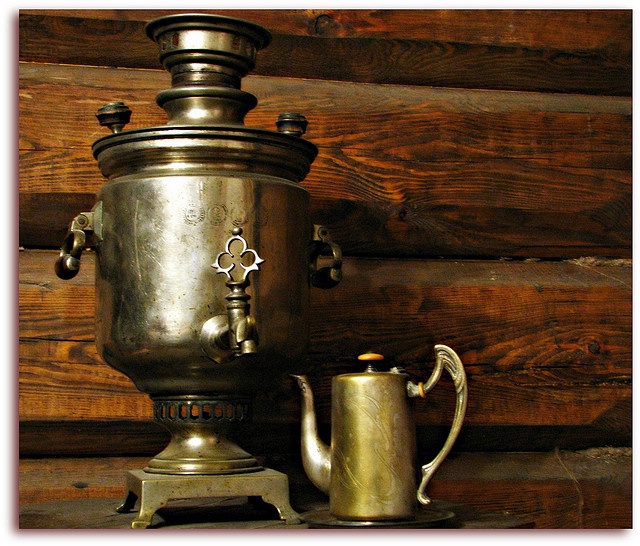 За самоваром собиралась вся большая крестьянская семья, пили горячий чай с медом, с пирогами и блинами.

Самовар стал символом добра, домашнего уюта и семейного покоя.
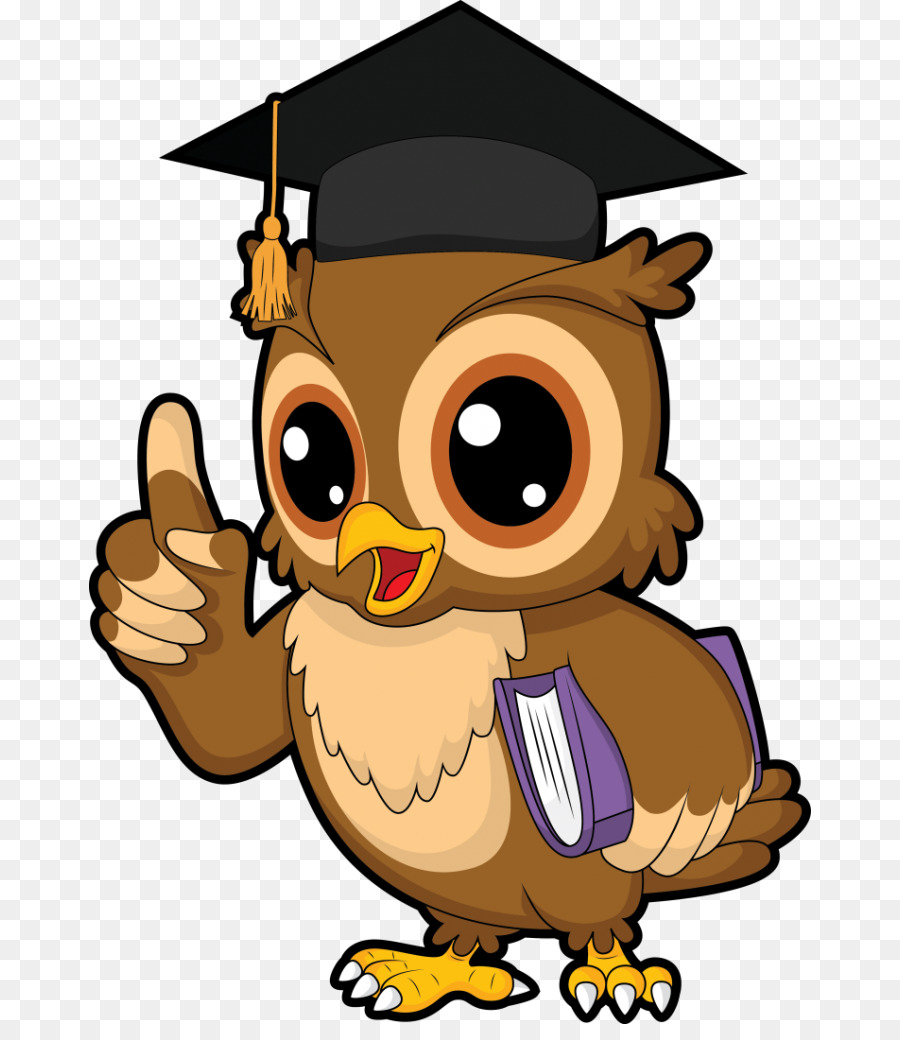 Отгадайте загадку
Новая посудина, а вся в дырках.
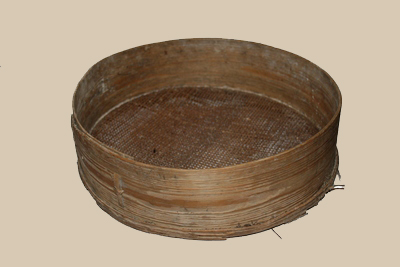 Ситом сеяли муку, и тогда тесто
на пироги получалось очень пышным и мягким.
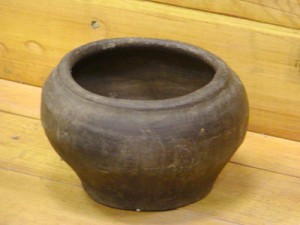 Главной кухонной посудой был горшок-прямой предшественник кастрюли, супницы, сахарницы, чайника, контейнера для хранения.

В горшке варили супы, каши, кипятили воду, тушили мясо, хранили крупу, муку, масло.
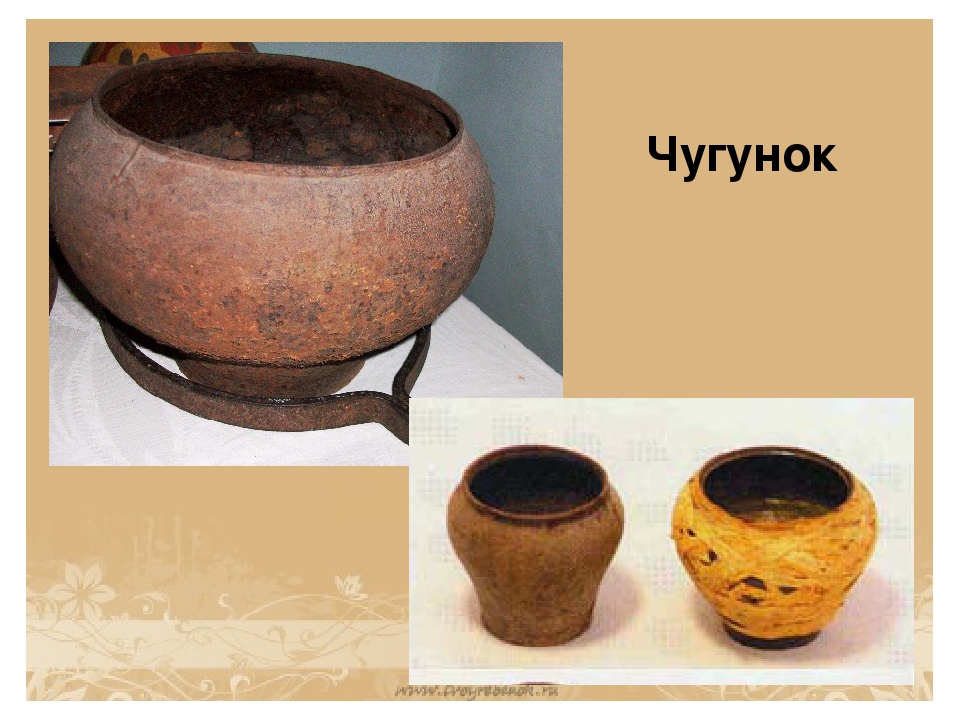 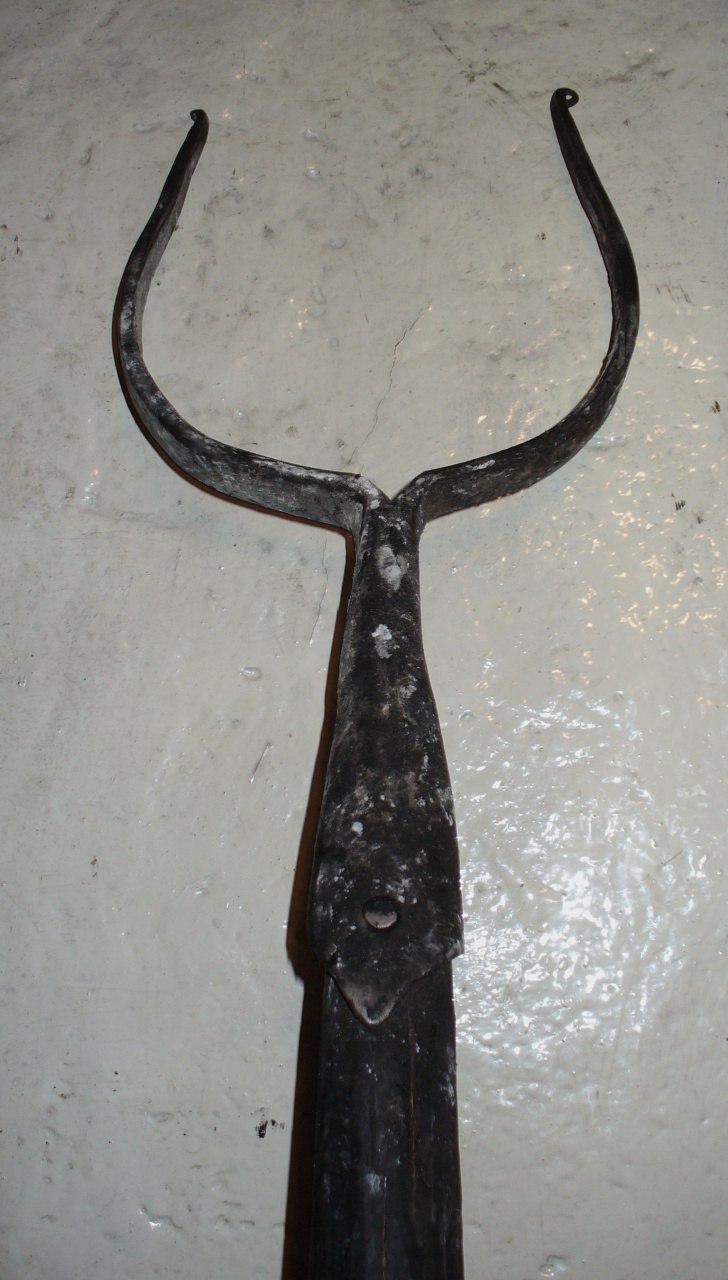 Возле русской печи всегда стоял ухват, которым хозяйка доставала горячие горшки с вкусной кашей.
Чугунок незаменим был в хозяйстве. 
По весу он тяжелый, т.к. сделан из чугуна, особого вида металла, который мог выдержать любой огонь и никогда не бился.
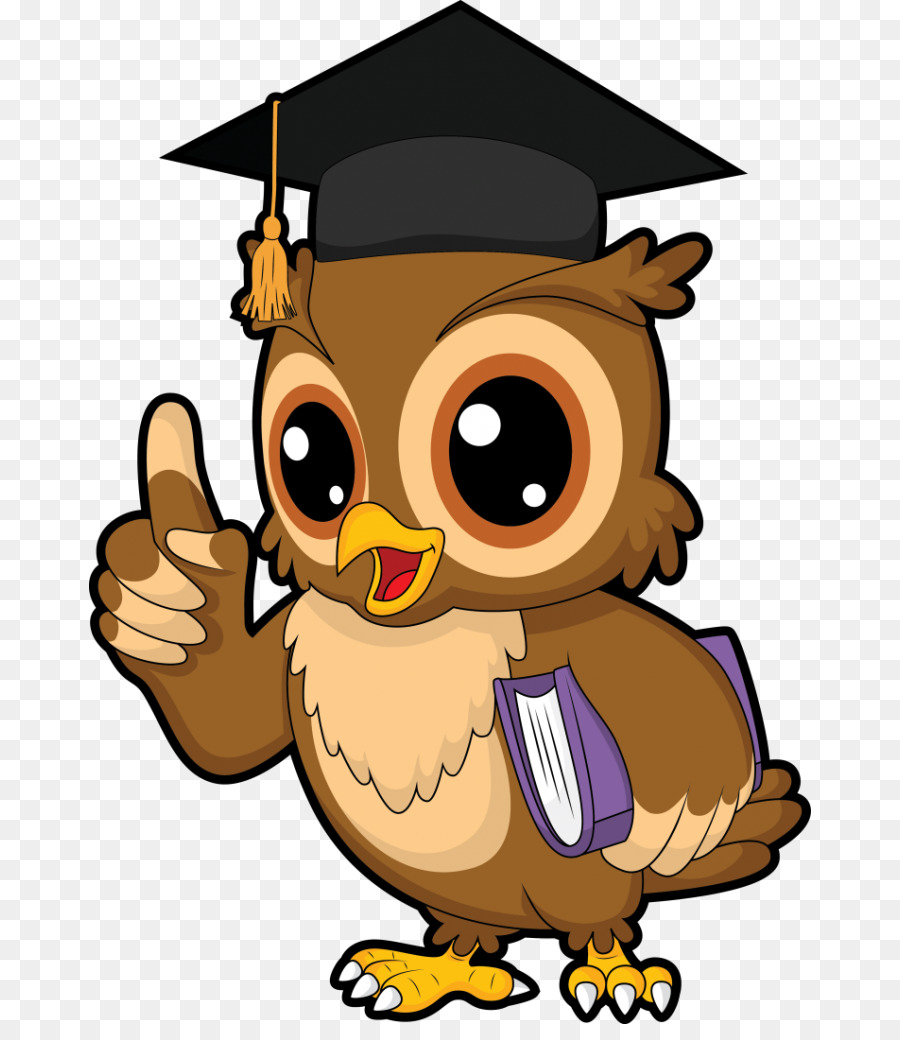 Отгадайте загадку


Всех кормлю с охотою,
А сама безротая.
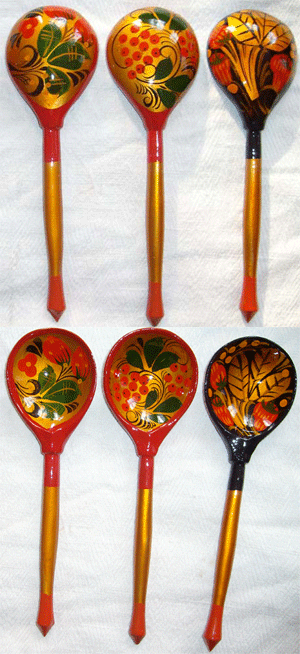 В крестьянской семье у каждого члена семьи была ложка, которую вырезали из дерева.

Ложкой не только ели, на ложках можно было играть и пускаться в пляс.
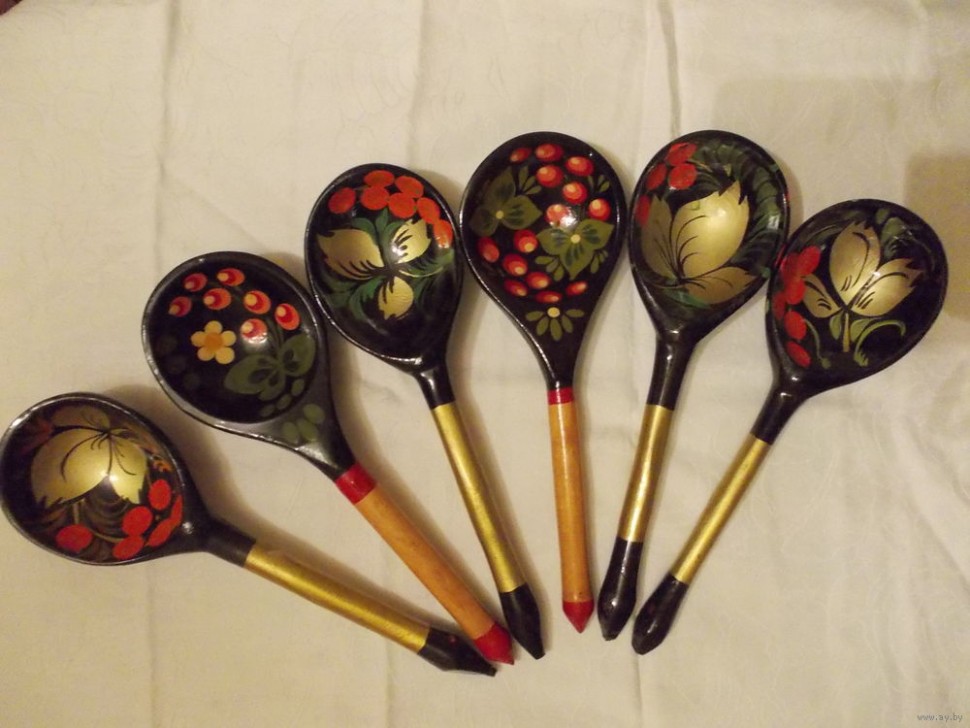 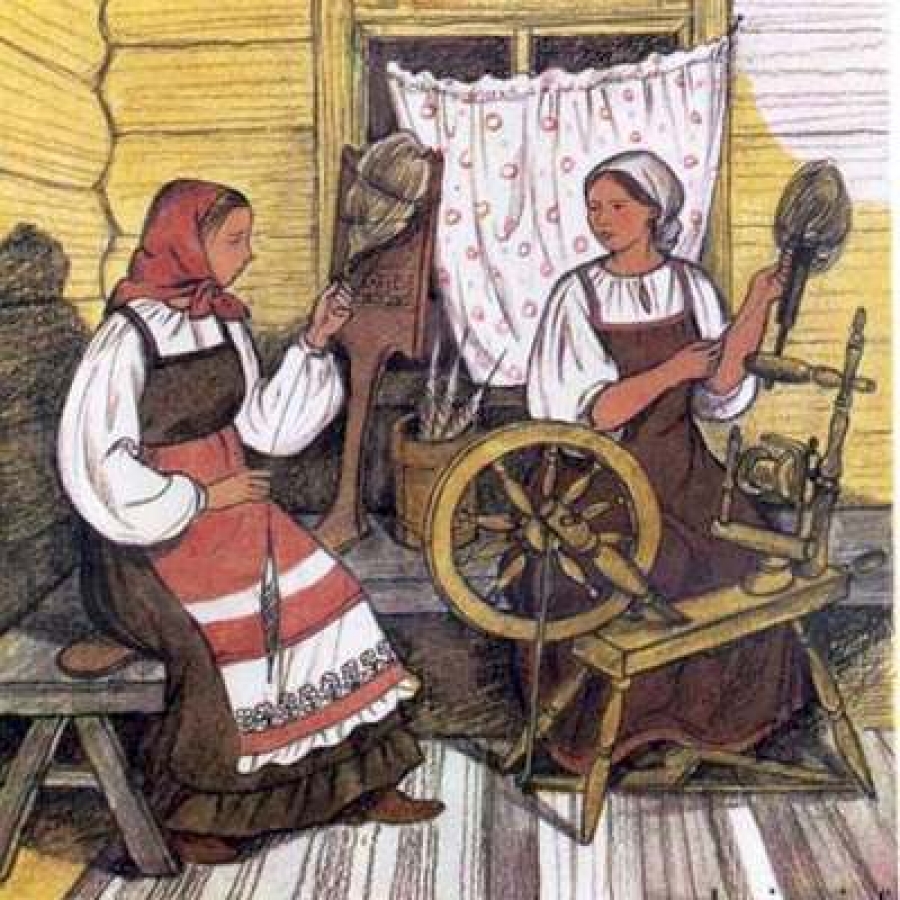 Что за барыня такая?
В гребень шерсть она берет,
Тонкой ниточкой пушистой
Деткам пряжу отдает?


Прялка.
Зимними долгими вечерами хозяйка на ней пряла нитки. А из ниток затем вязали или ткали полотно и шили одежду.
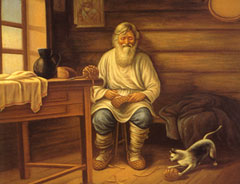 Мужчины на Руси плели корзины и лапти.
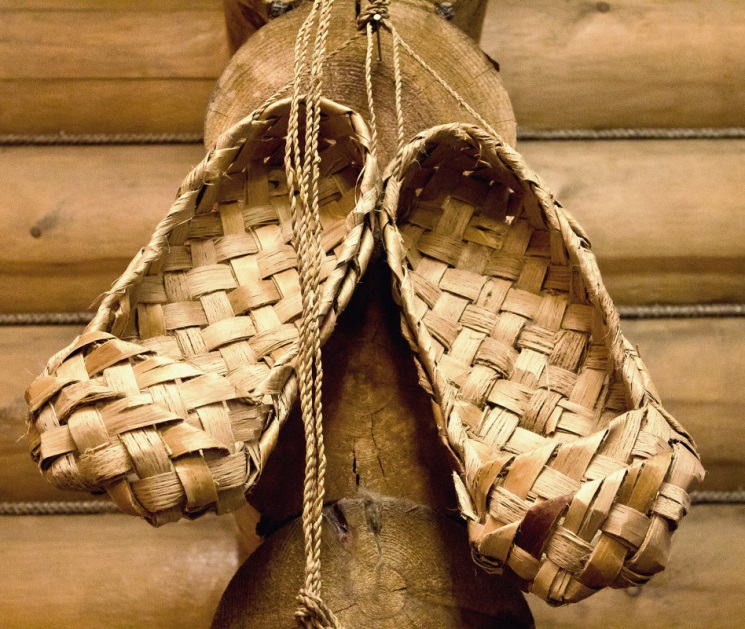 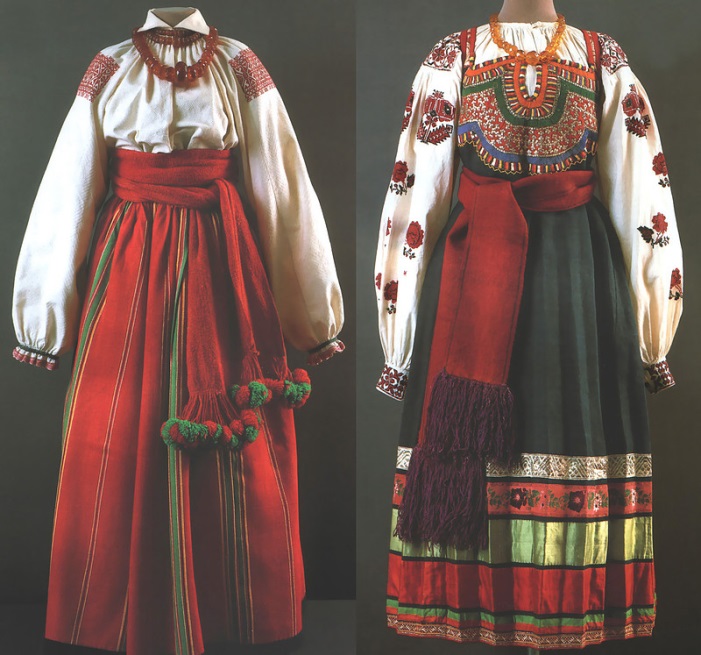 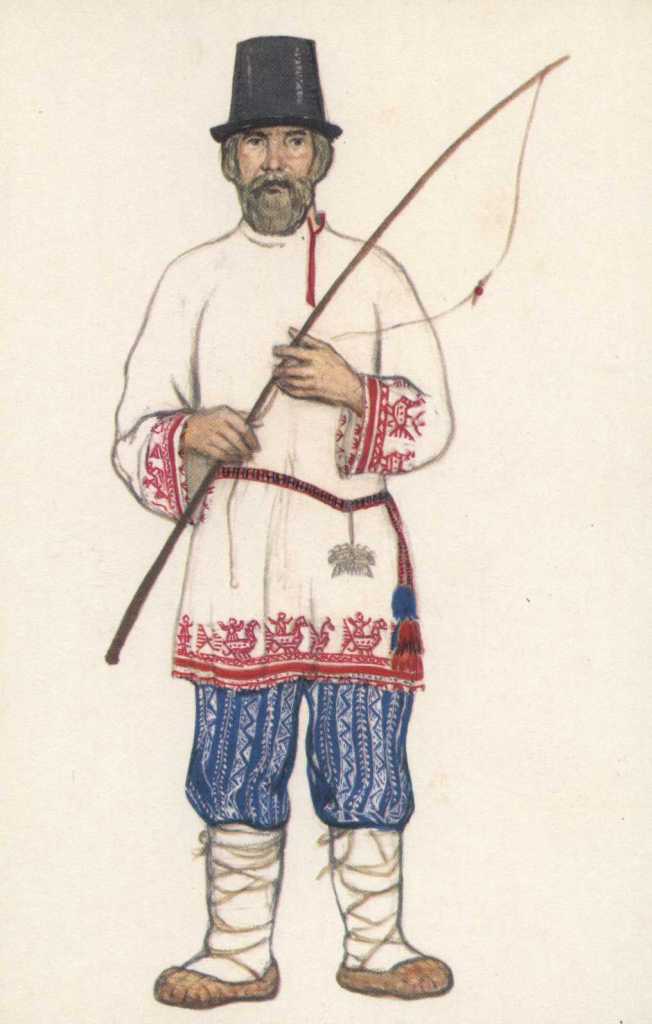 Излюбленная одежда на Руси:
 рубахи да сарафаны.
.
«Что было, что стало».
Раньше носили лапти,                          а сейчас…..(сапоги)
Раньше в печи готовили,                      а теперь….(на плите)
Раньше в сундуках одежду хранили,  а сейчас....(в шкафу)
Раньше чай пили из самовара,             а сейчас ….(из чайника)